Straßenübersicht Ortschaft Hinsdorf Ortsteil Hinsdorf
Friedensallee
Siedlung
Neue Reihe
Hauptstraße
Bauernreihe
Brennereiweg
Parkstraße Bereich L 136
Weg nach Ziebigk
Neues Uhlenfeld
Weg nach Hoyersdorf
Dicke Fichten
12	Hauptstraße Bereich L 136/L 142
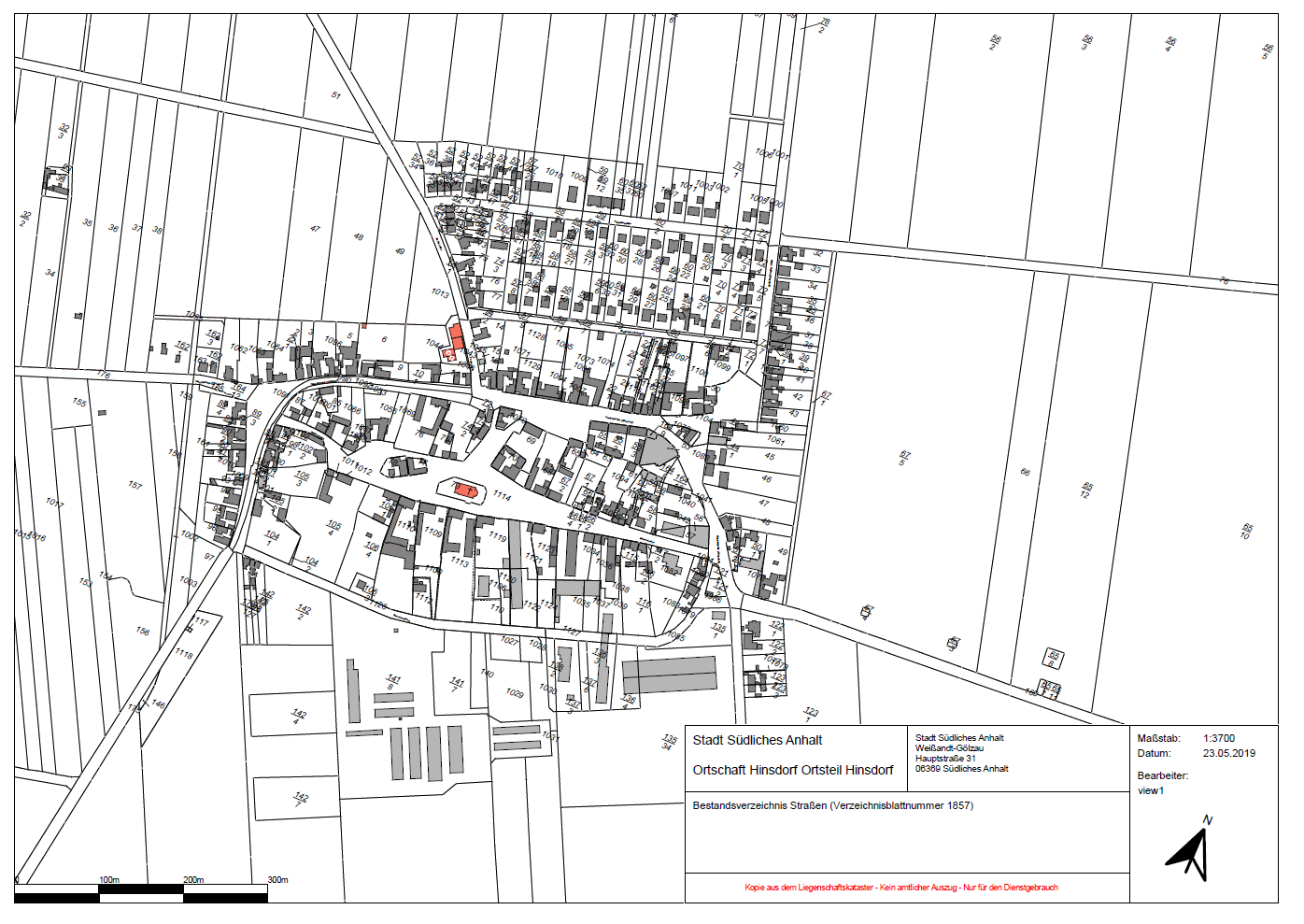 8 (siehe auch andere Übersicht)
9 (siehe auch andere Übersicht)
10 (siehe auch andere Übersicht)
Bushalte-
stellen (LBW
bzw. massiv)
4 (siehe auch andere Übersicht)
1
5
2
7
6
12
3
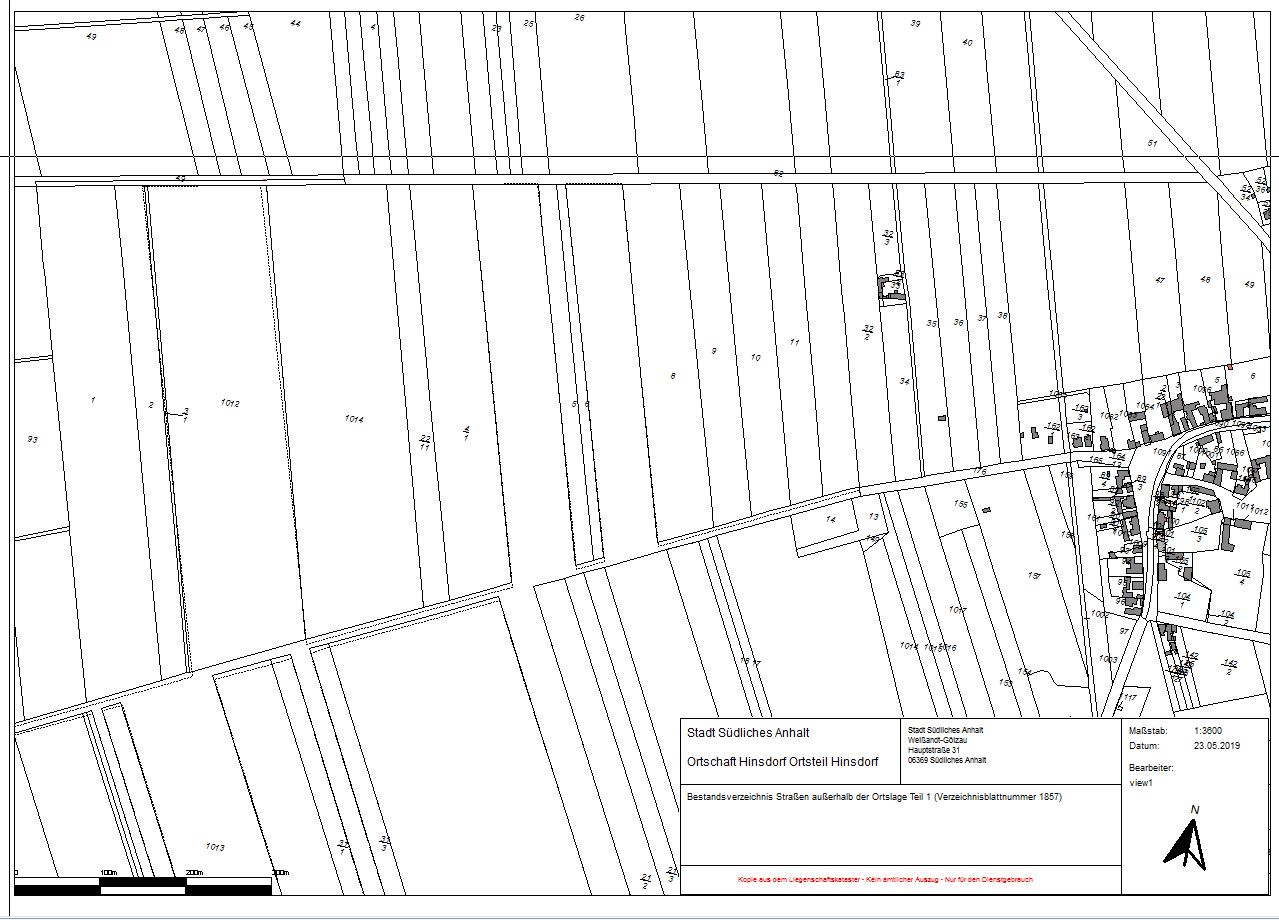 8 (siehe auch andere Übersicht)
9 (siehe auch andere Übersicht)
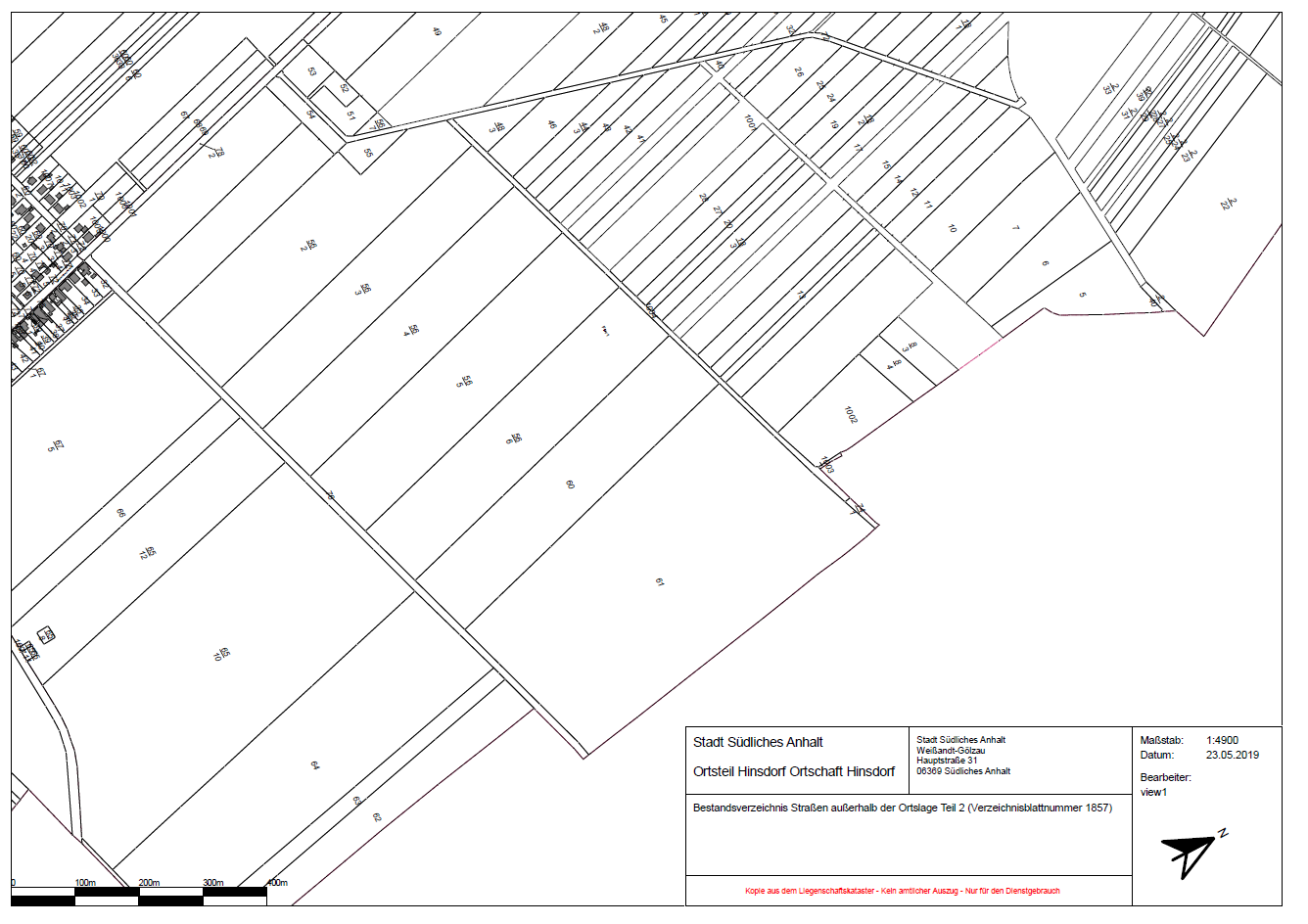 10 (siehe auch andere Übersicht)
11
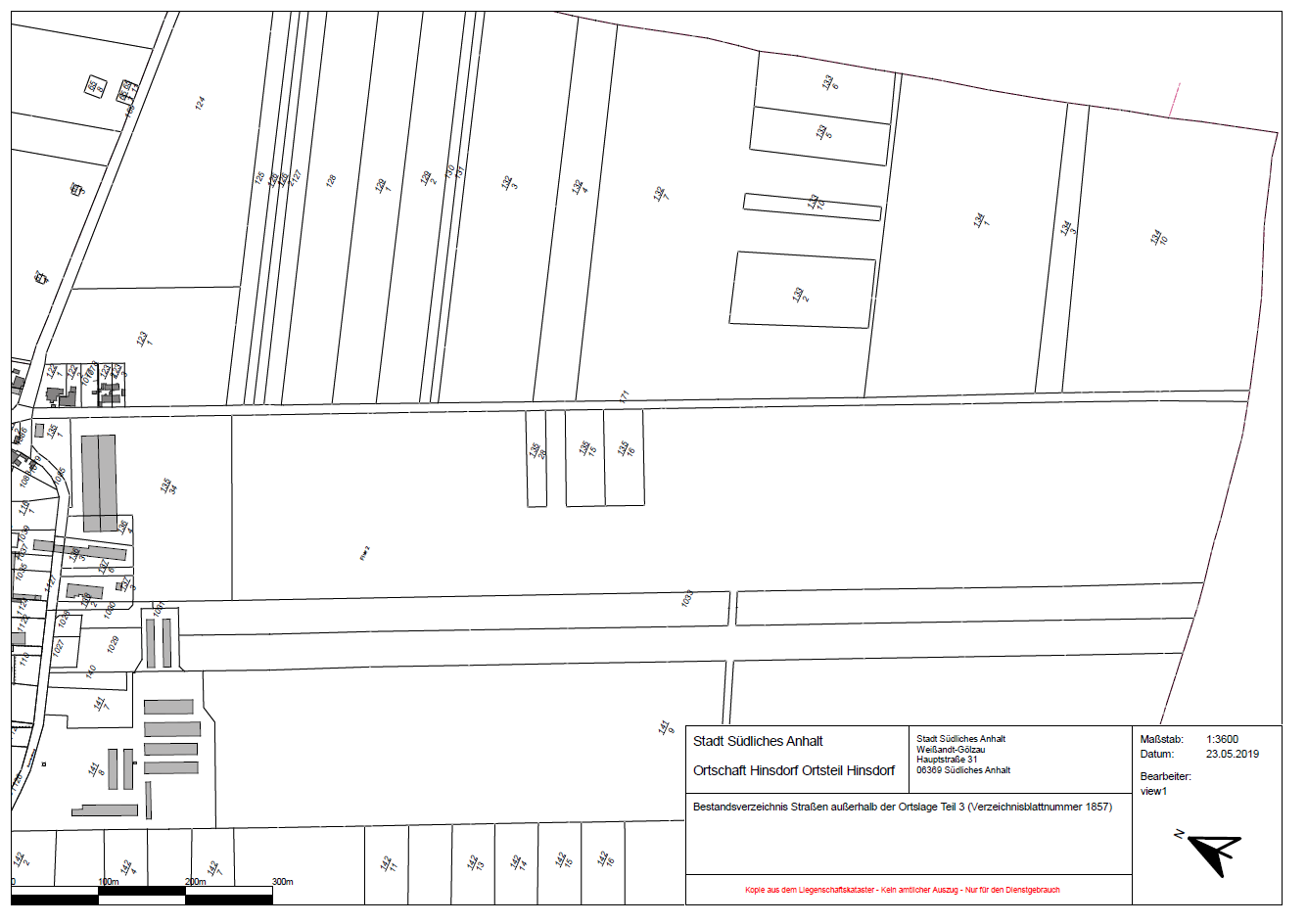 4  (siehe auch andere Übersicht)